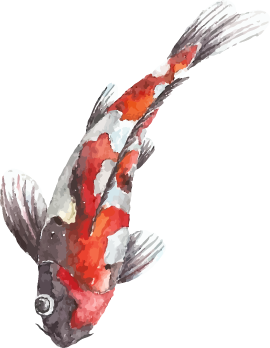 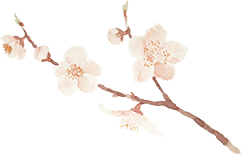 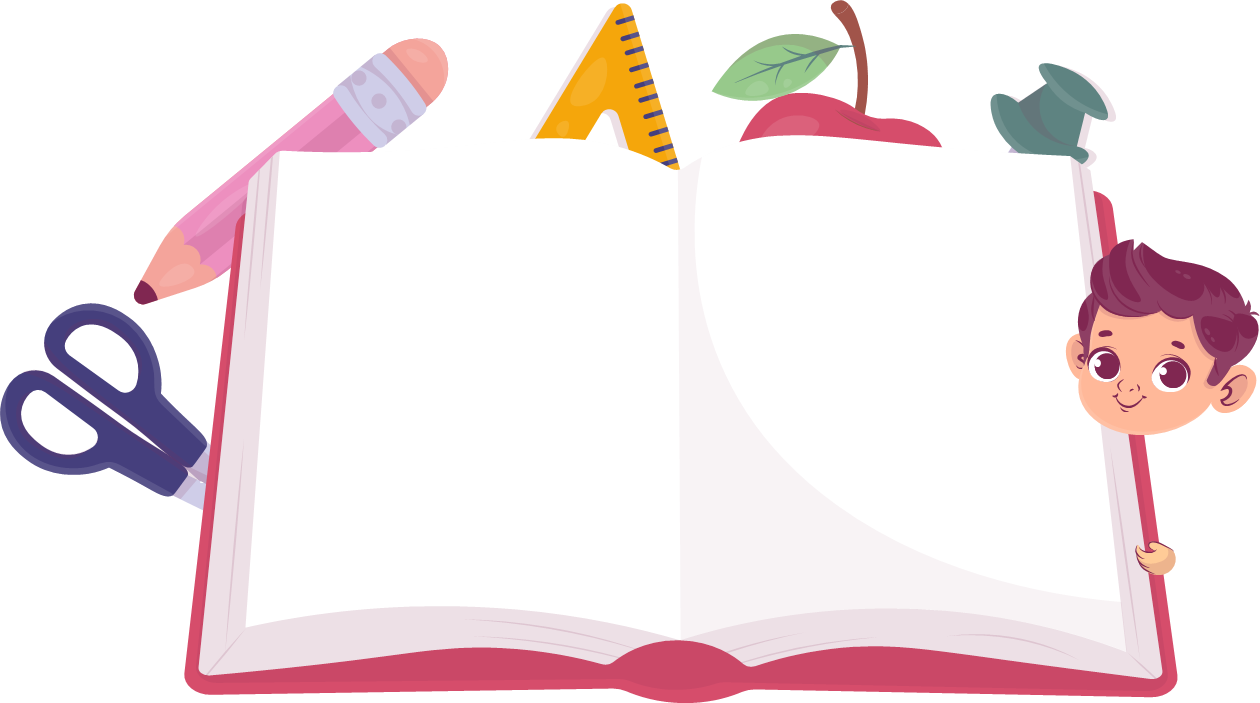 Hoạt động 
khởi động
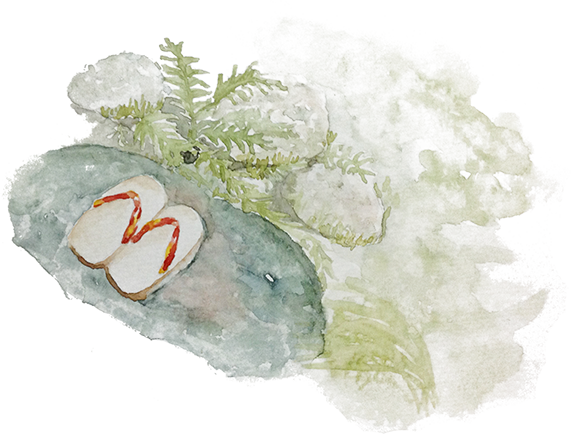 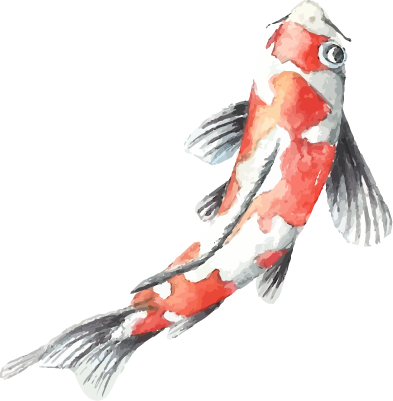 Hình ảnh sau đây gợi ra cho em tên nhân vật lịch sử nào?
TRẦN QUỐC TOẢN
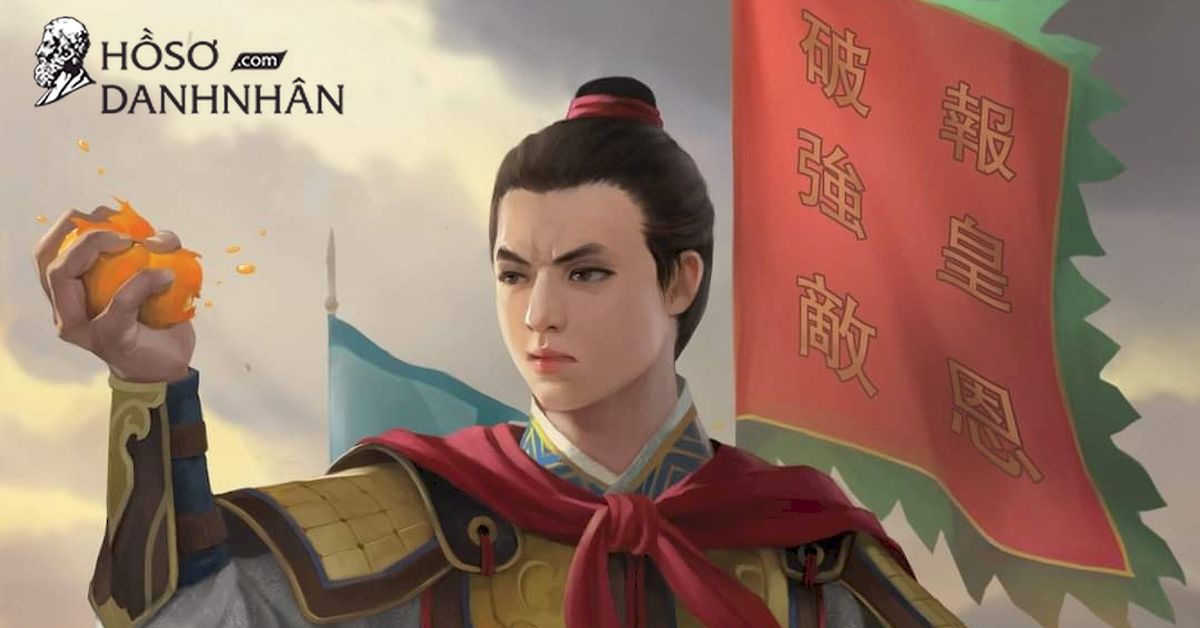 CHỊ VÕ THỊ SÁU
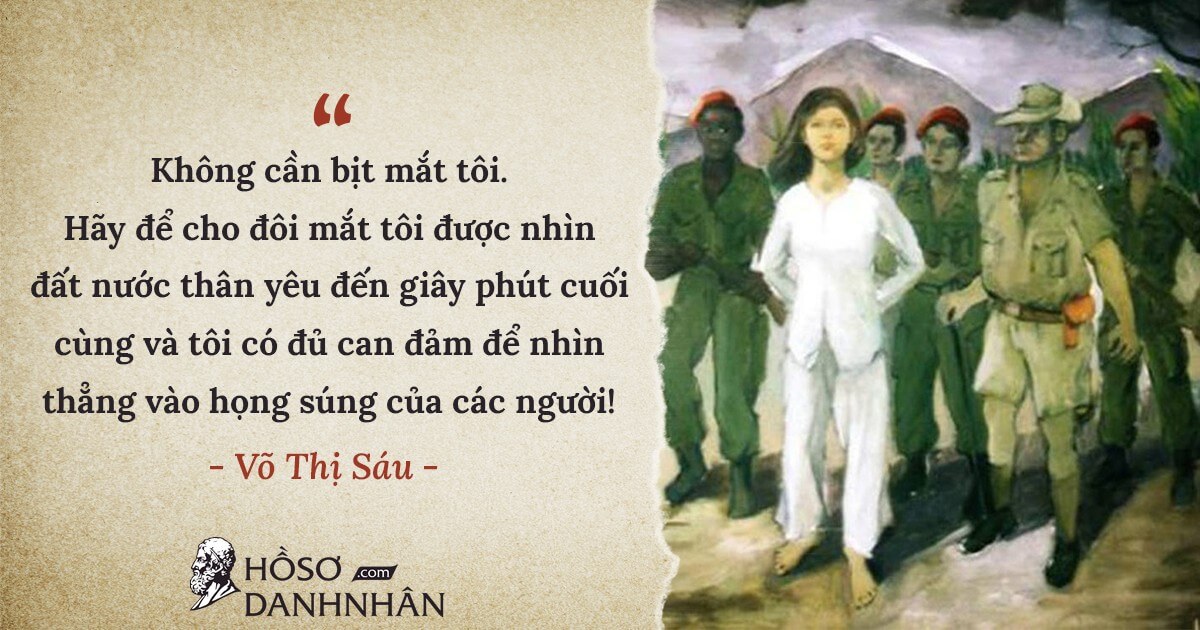 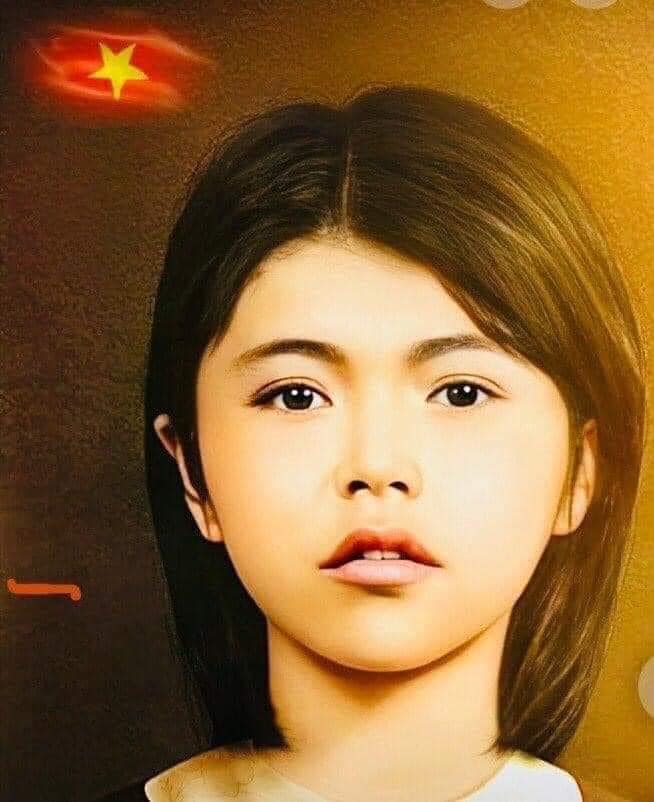 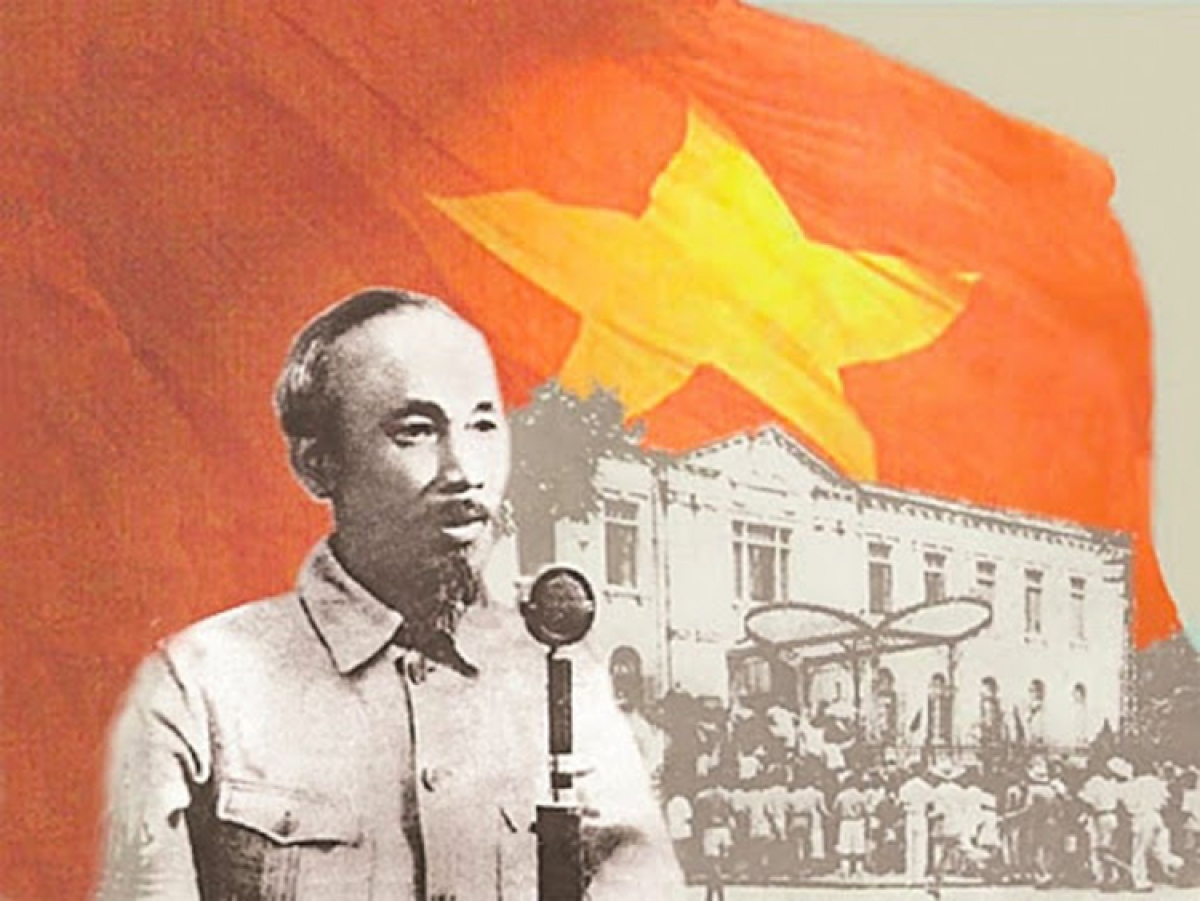 CHỦ TỊCH HỒ CHÍ MINH
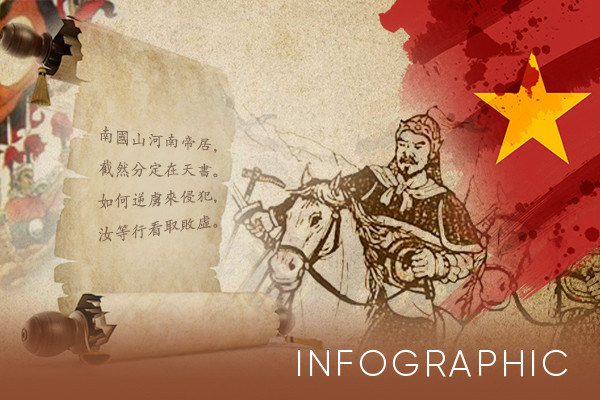 Văn bản 1: 
Nam quốc sơn hà
1. Chuẩn bị đọc
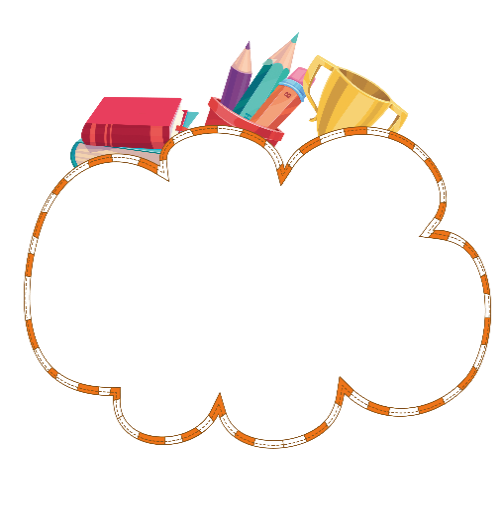 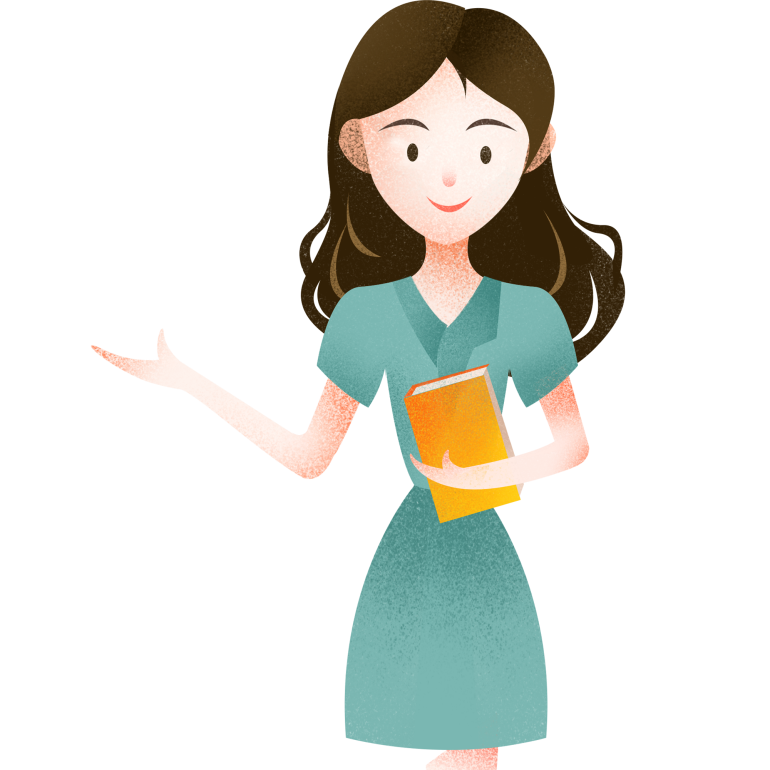 Em có hiểu biết gì về truyền thống yêu nước của nhân dân ta?
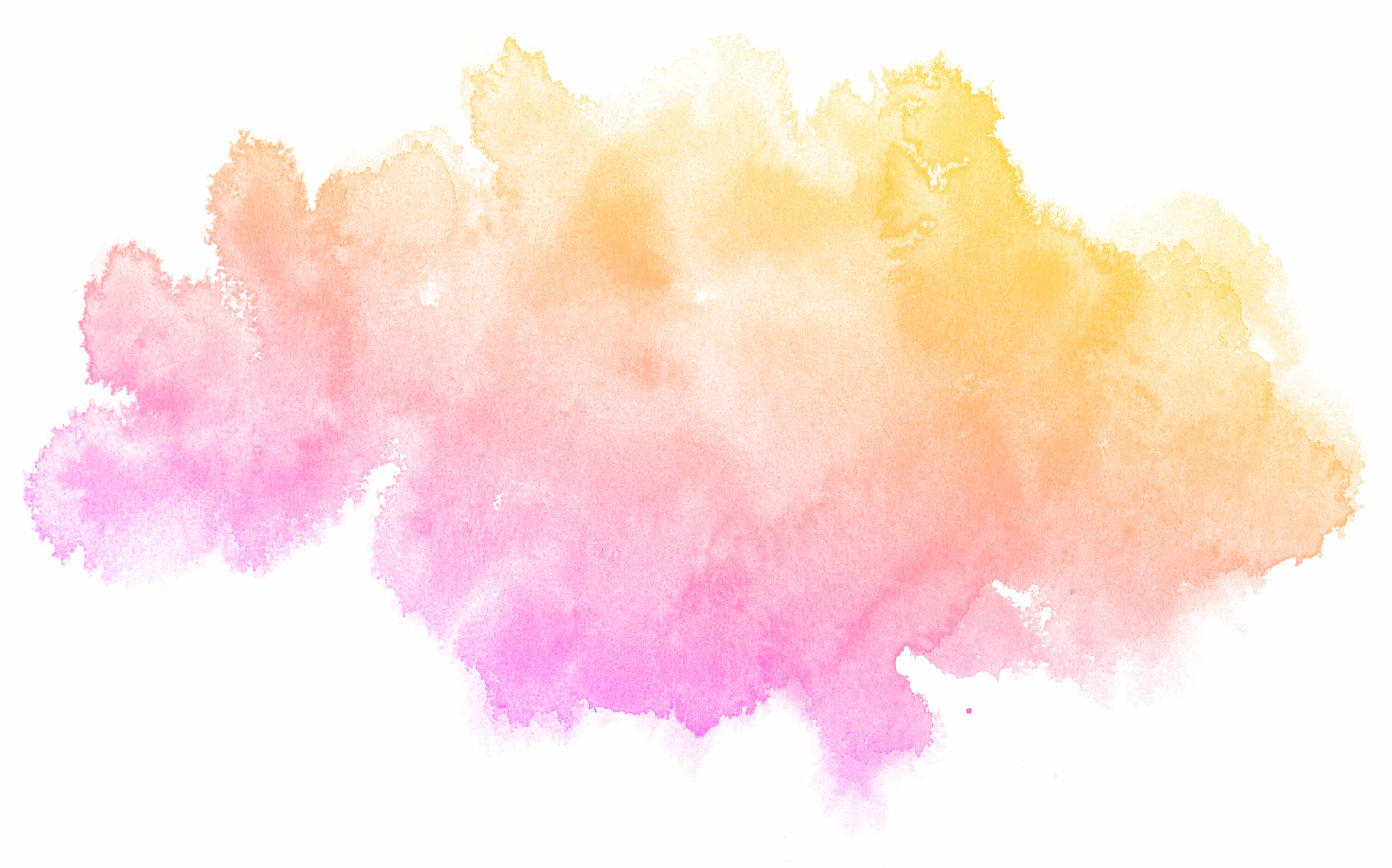 2. TRẢI NGHIỆM CÙNG VĂN BẢN
3.
Suy ngẫm và phản hồi
1. Tìm hiểu về một số yếu tố thi luật của thơ thất ngôn tứ tuyệt luật Đường qua bài thơ
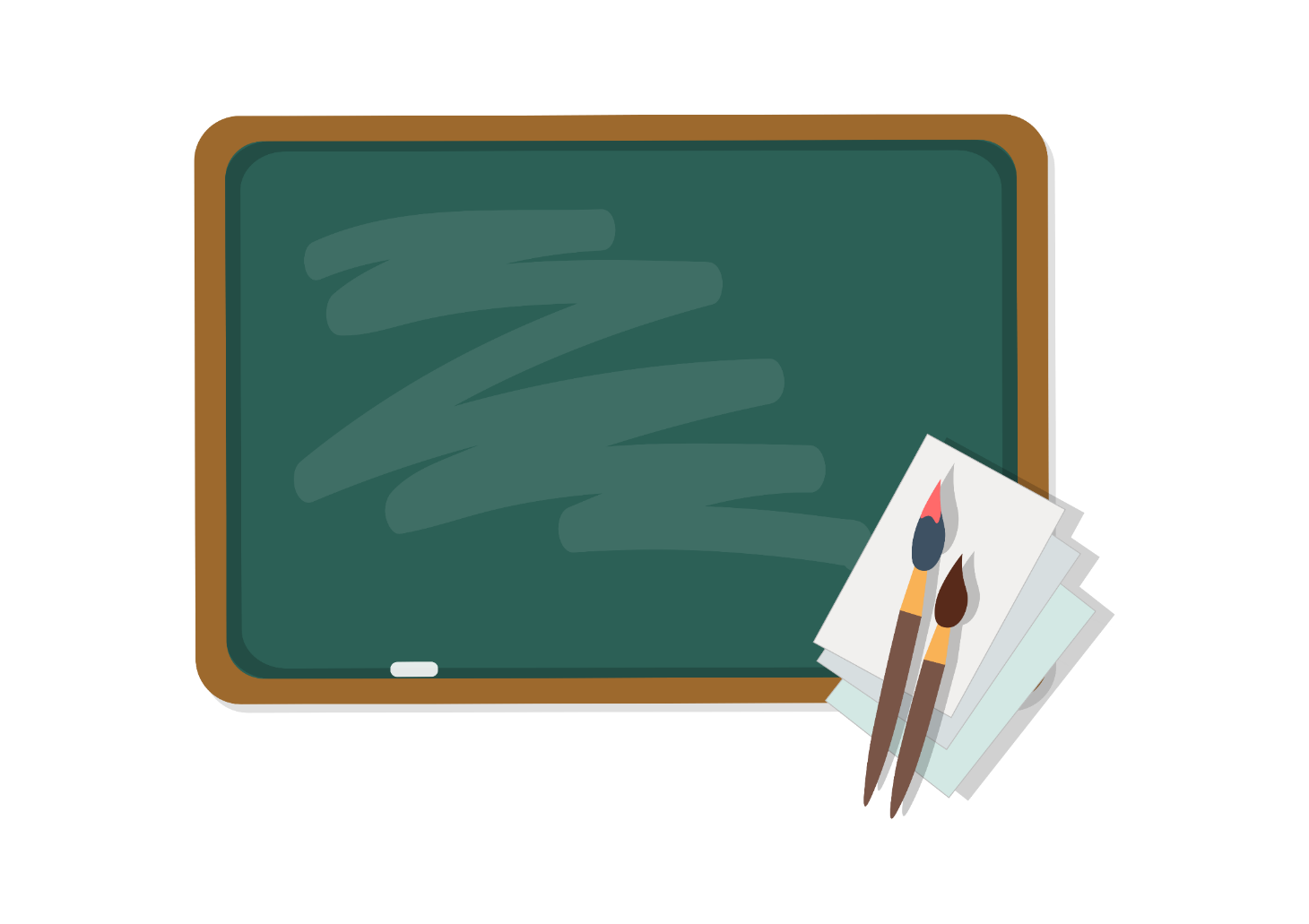 GV phát PHT số 1, Hs thảo luận nhóm 4-6 em
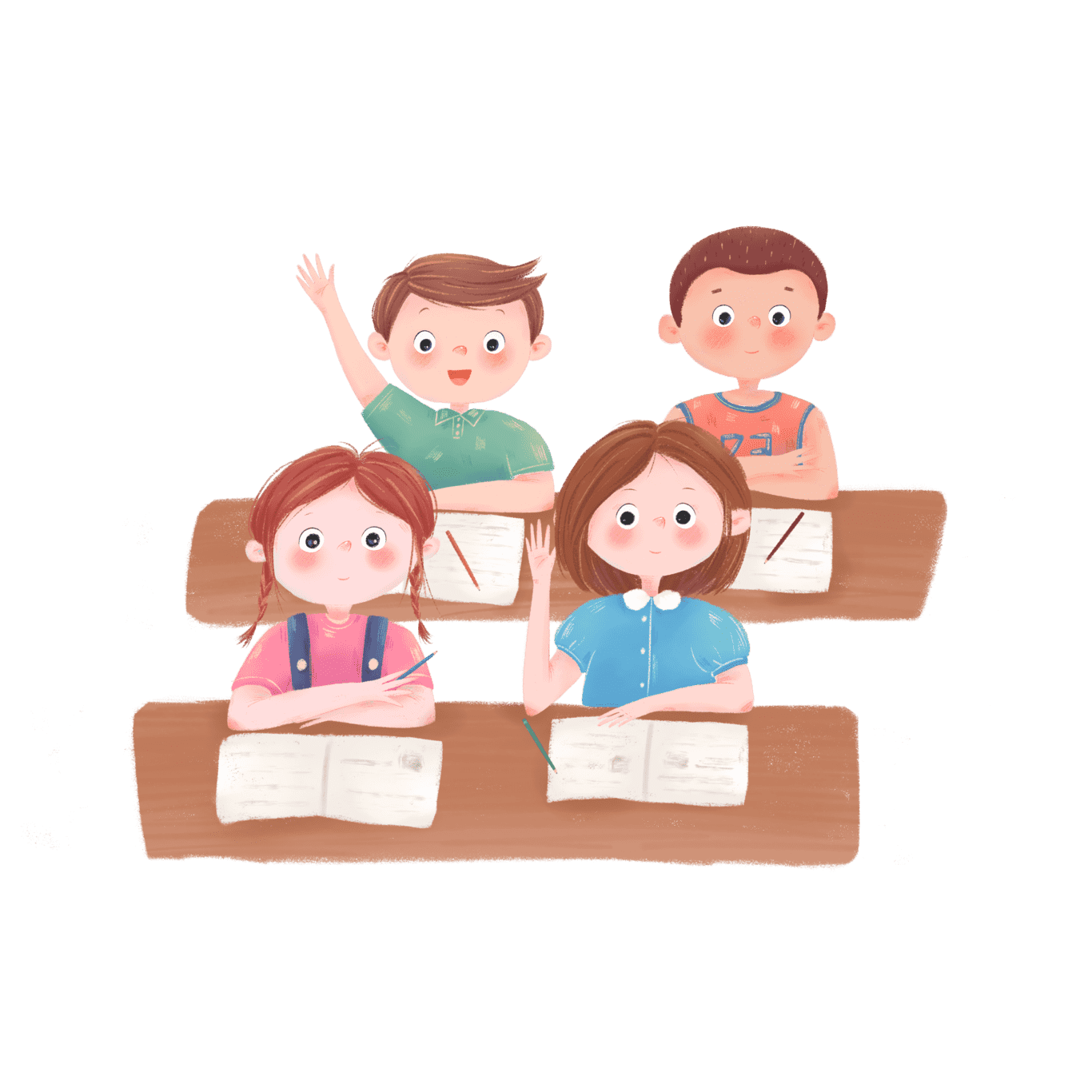 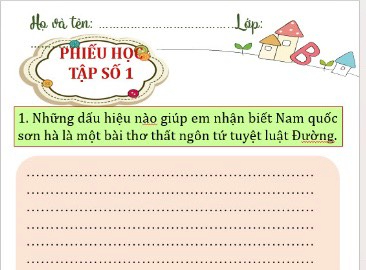 1. Tìm hiểu về một số yếu tố thi luật của thơ thất ngôn tứ tuyệt luật Đường qua bài thơ
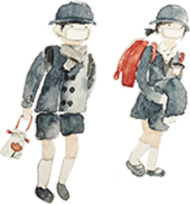 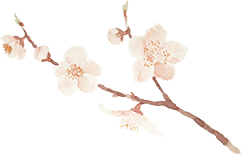 - Thể thơ: thất ngôn tứ tuyệt luật Đường.
- Dấu hiệu nhận biết: 
+ số câu: 4
+ Số chữ trong 1 câu :7
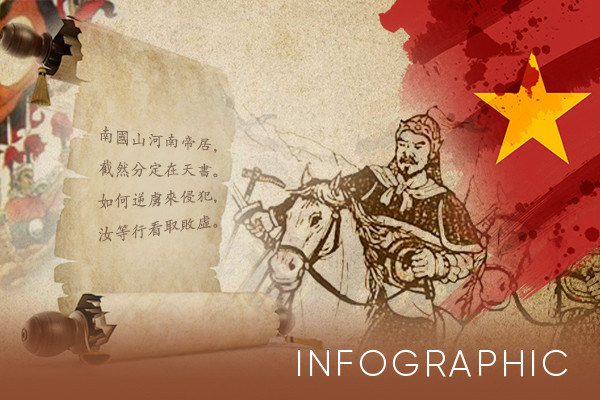 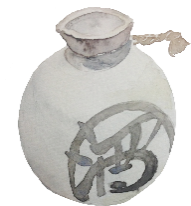 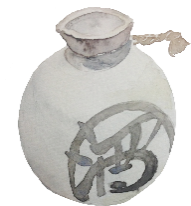 + Niêm: chữa thứ 2 trong câu một là “trắc” niêm với chữ thứ 2 của câu 4 cũng là “ trắc”, chữ thứ 2 của câu 2 là “bằng” niêm với chữ thứ 2 của câu 3 cũng là  “bằng”.
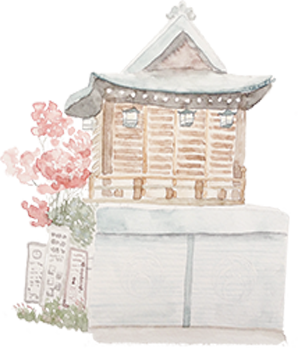 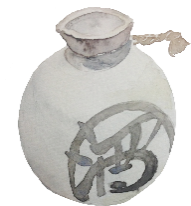 + Vần: chỉ hiệp theo một vần ở các câu 1,2 và 4 (cư, thư, hư).
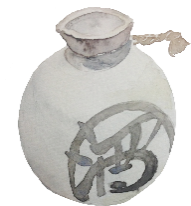 Đối: Thơ tứ tuyệt không có quy định đối cụ thể và khắt khe như thơ thất ngôn bát cú.
Kết luận:
Bài thơ tuân thủ quy định về luật, niêm, đối, vân của một bài thơ thất ngôn tứ tuyệt luật trắc, vần bằng theo luật Đường
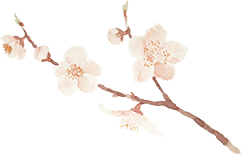 Văn bản 1: 
Nam quốc sơn hà
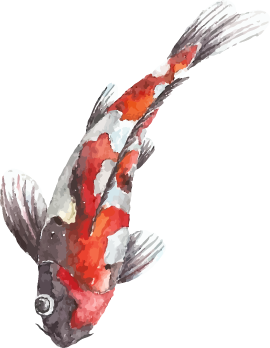 2.Tìm hiểu nét độc đáo của bài thơ thể hiện qua từ ngữ, hình ảnh, bố cục
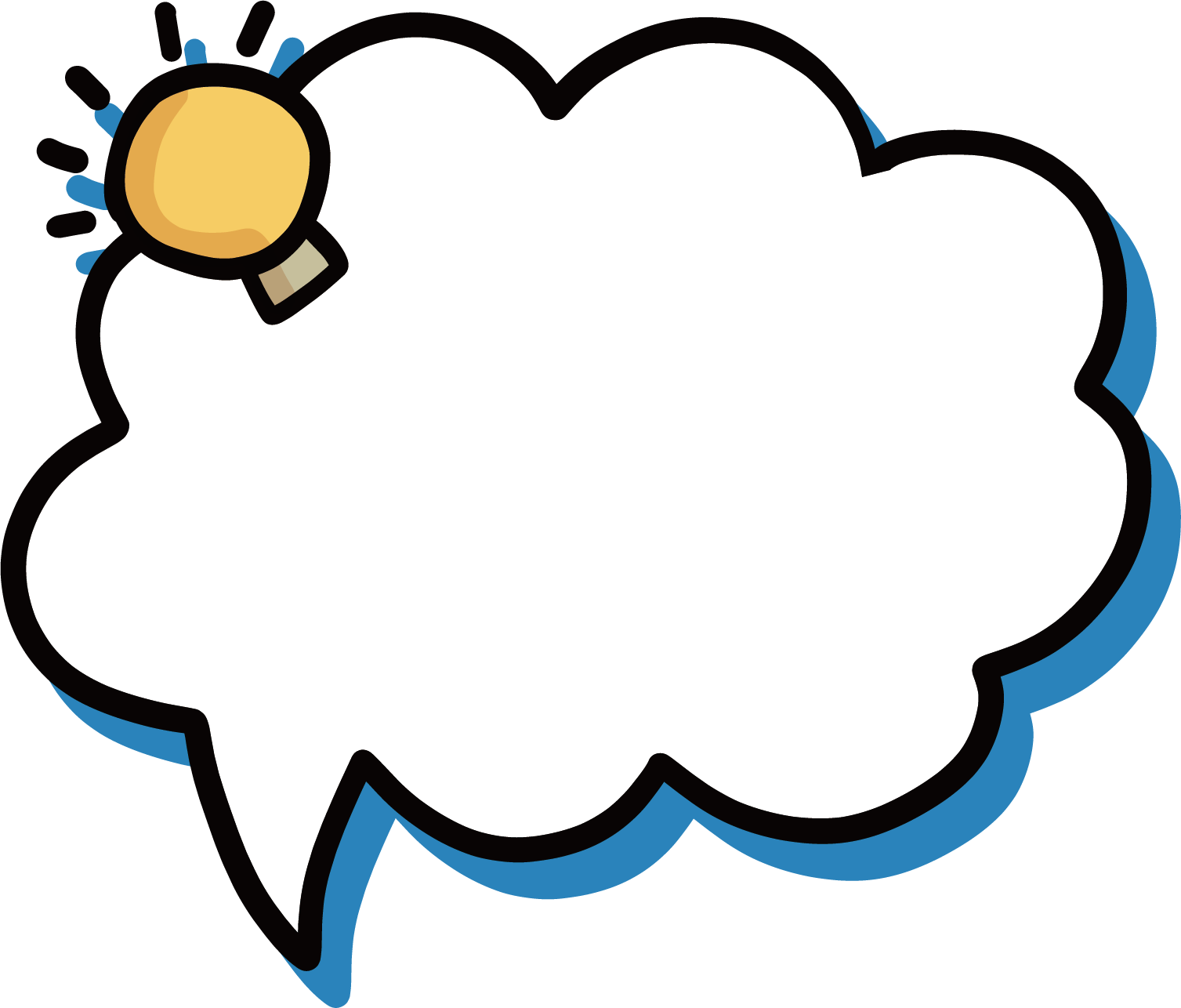 Hs thảo luận nhóm 4-6 em theo PHT số 2 để thực hiện nhiệm vụ
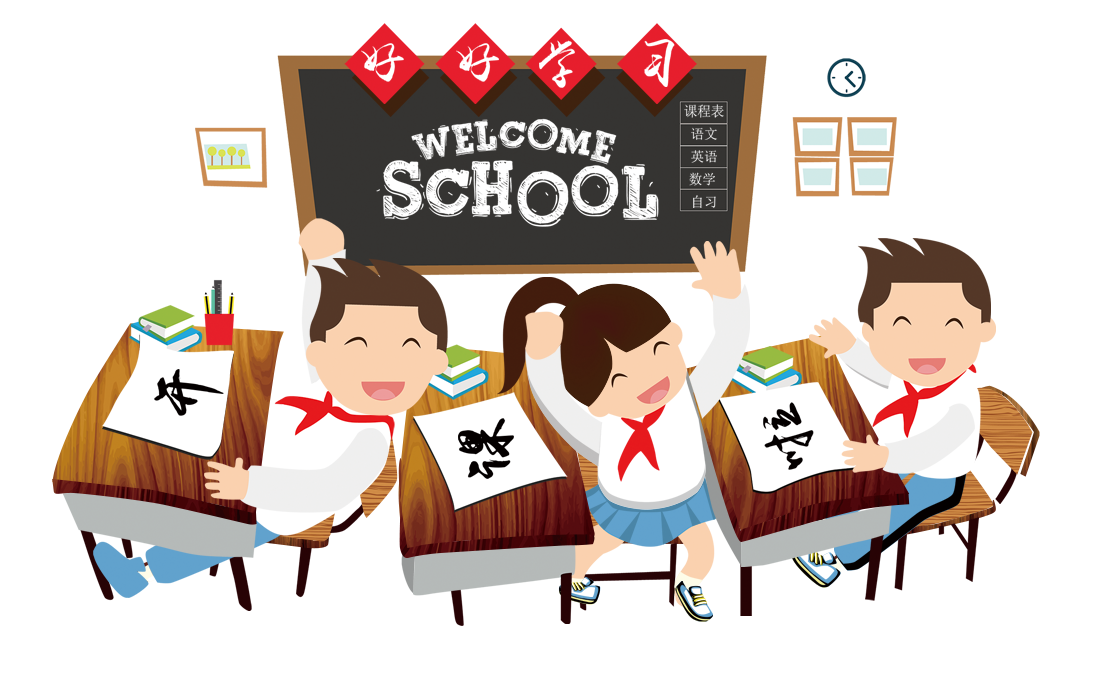 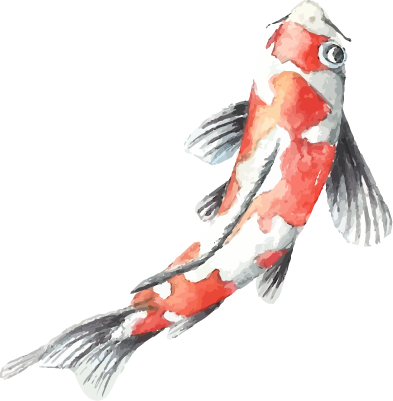 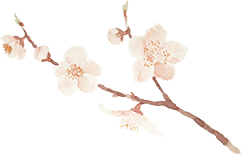 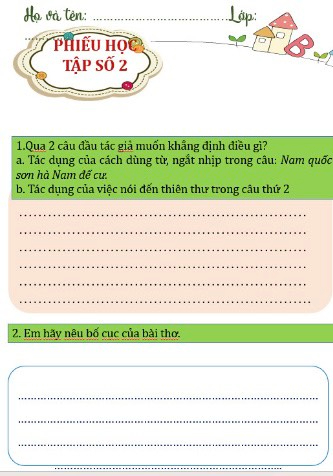 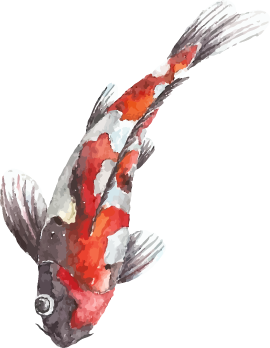 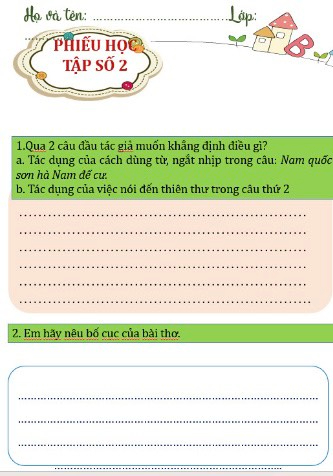 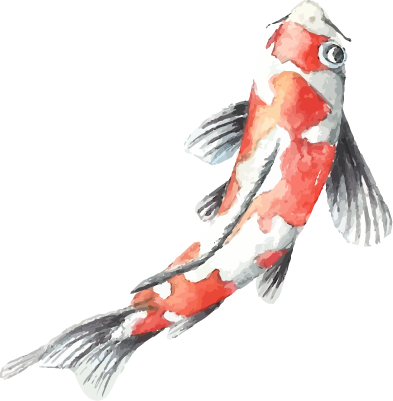 Thank you
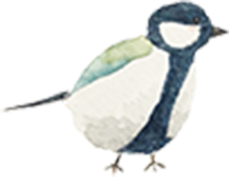 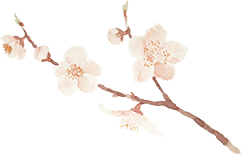 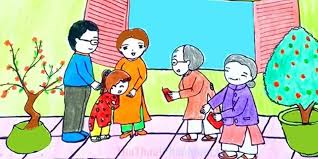 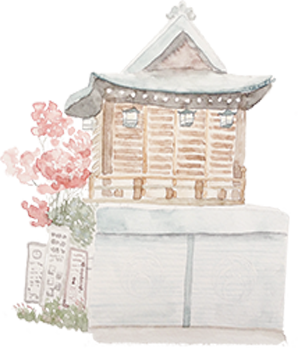